GENERAL CVS EXAMINATION IN CHILDREN
Presented by
Dr. Mahadevi A.L
Assistant Professor
Dept of paediatrics.
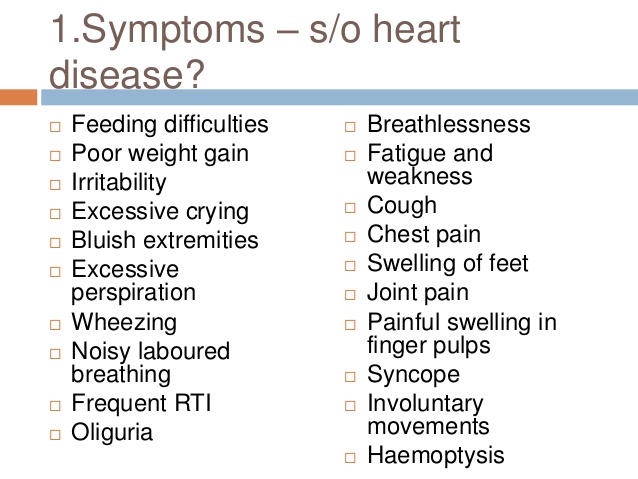 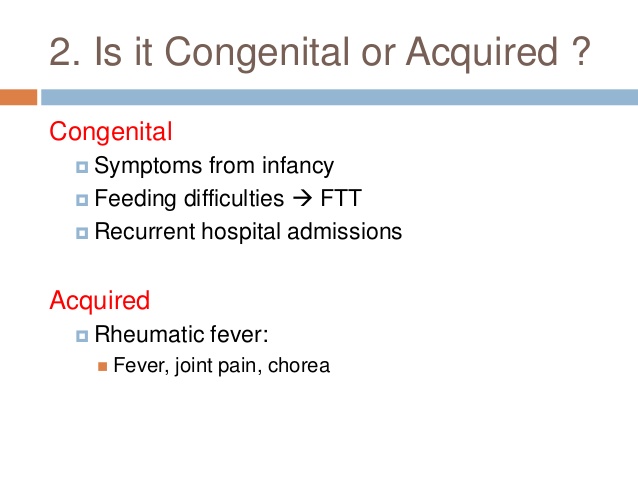 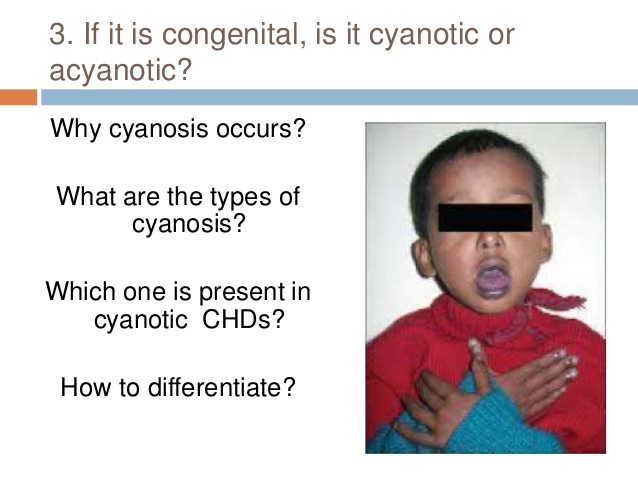 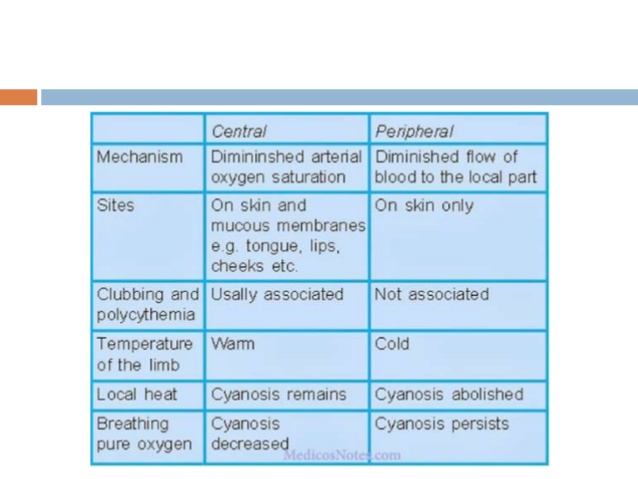 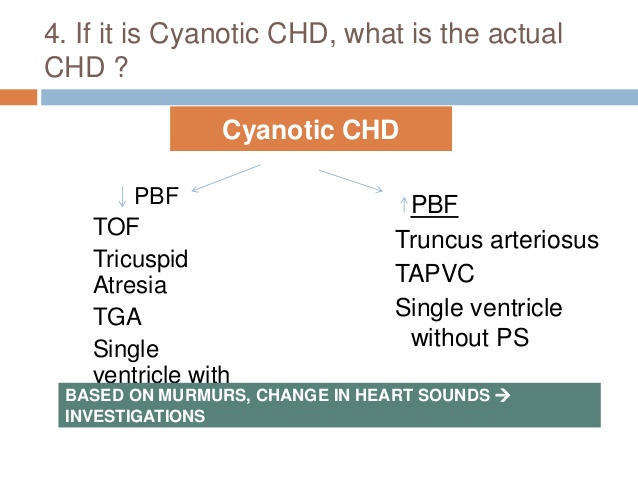 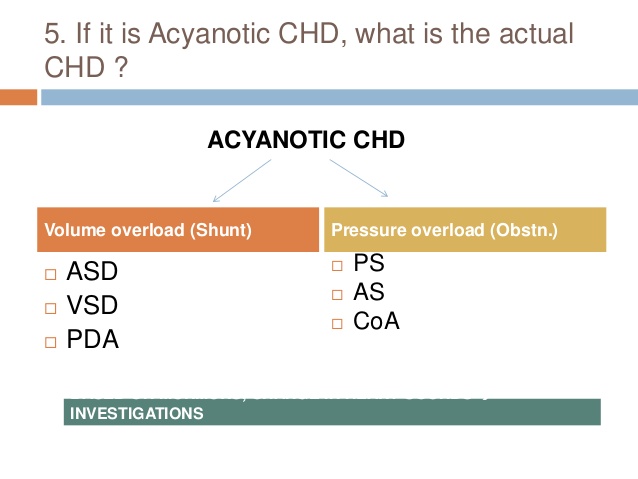 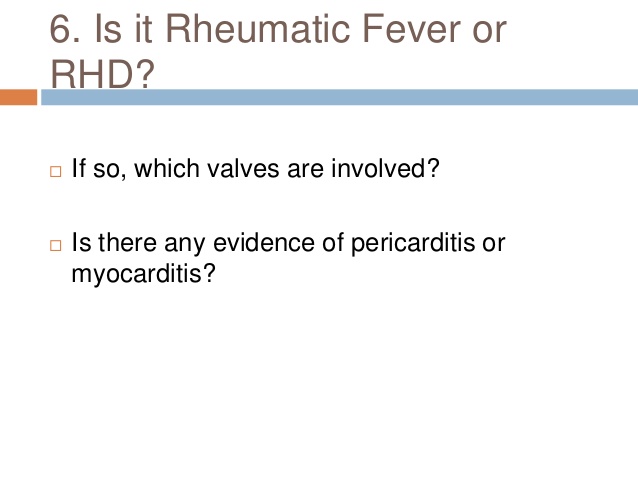 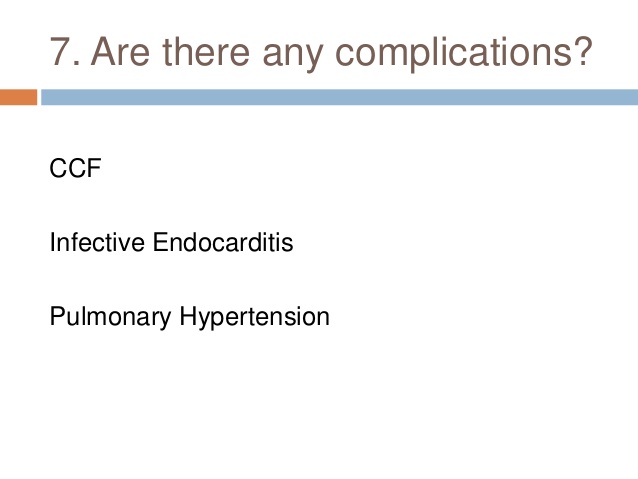 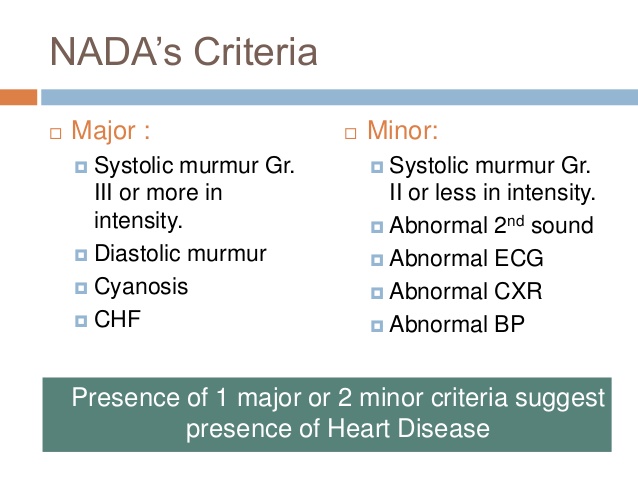 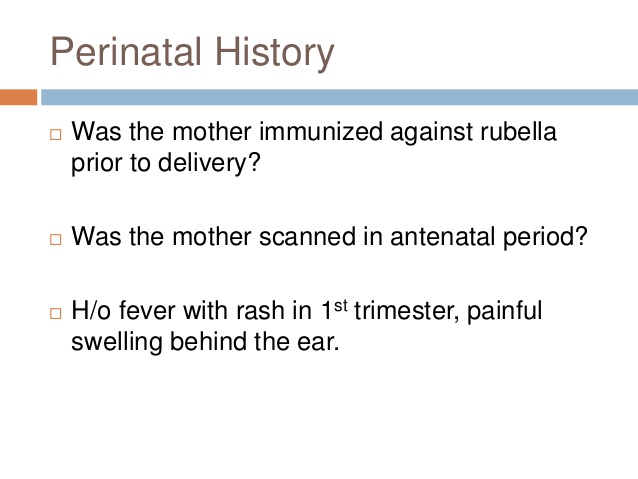 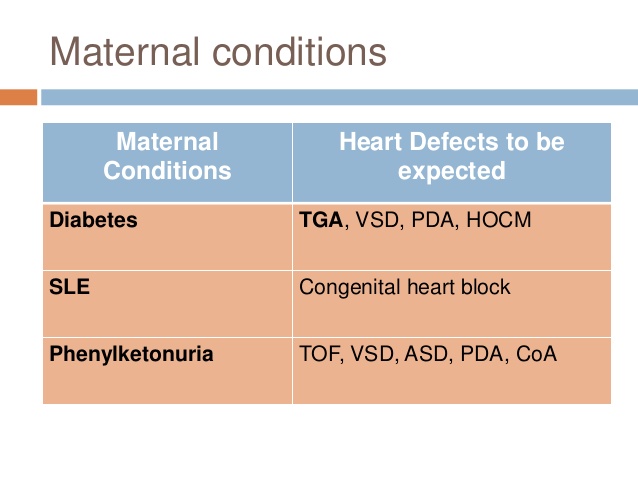 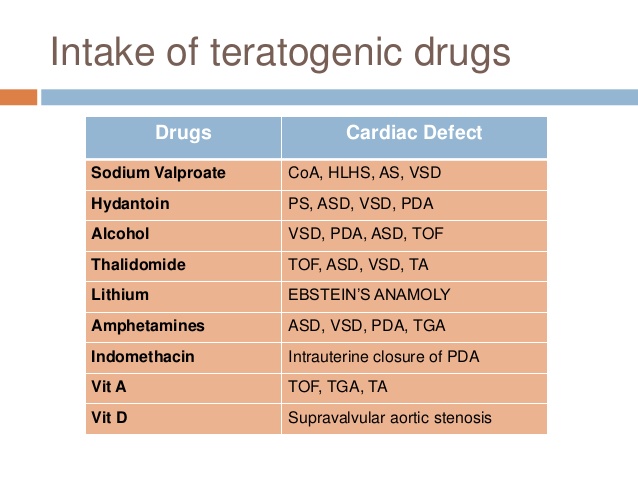 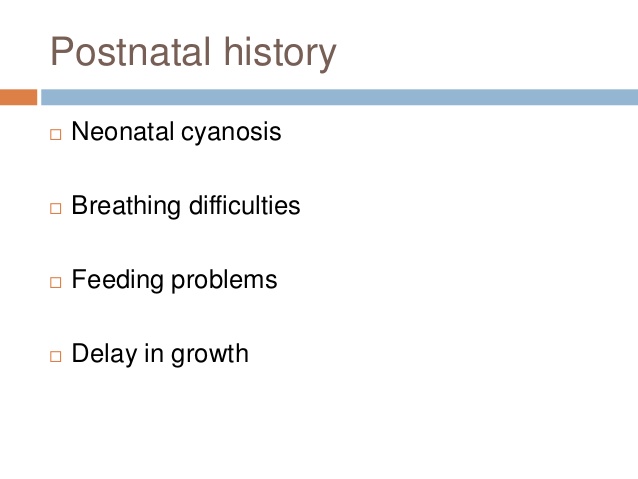 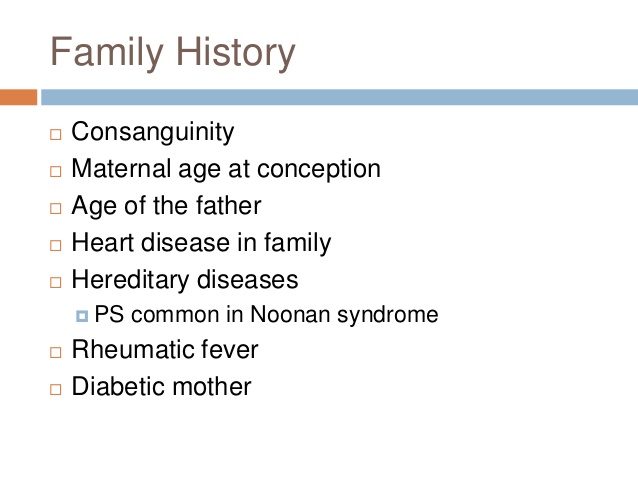 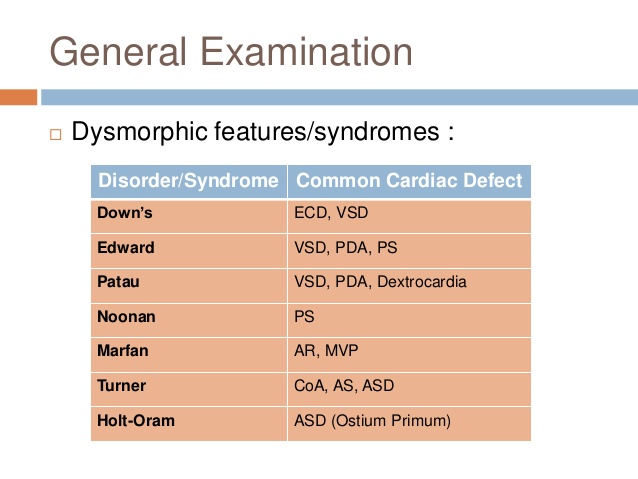 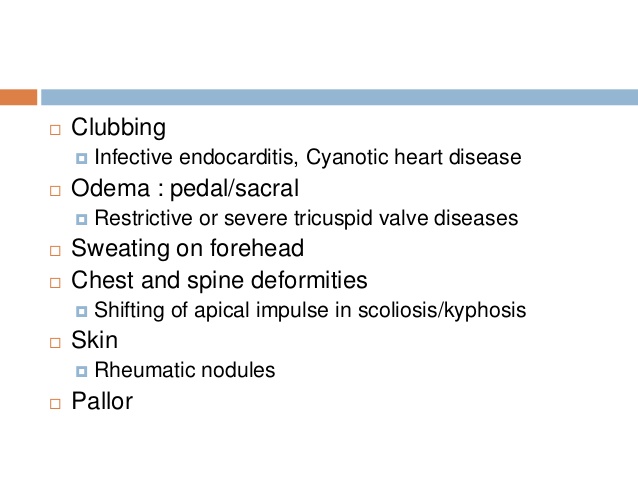 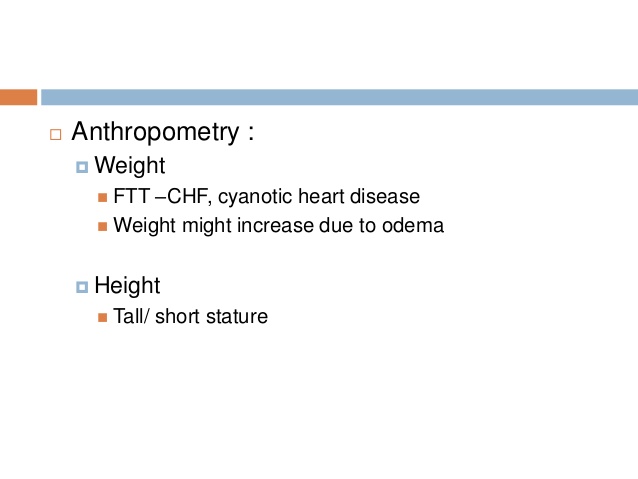 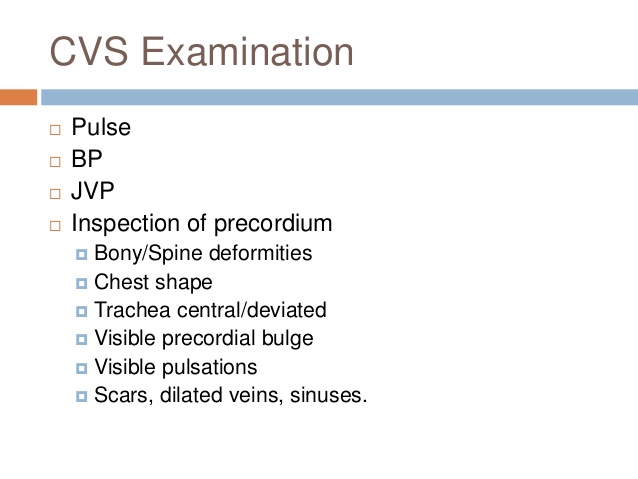 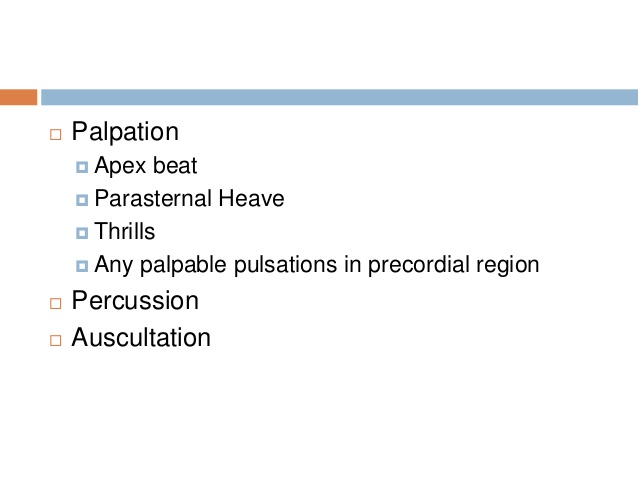 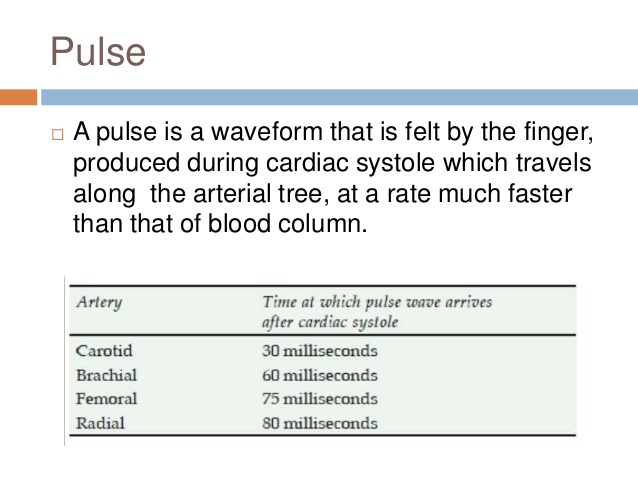 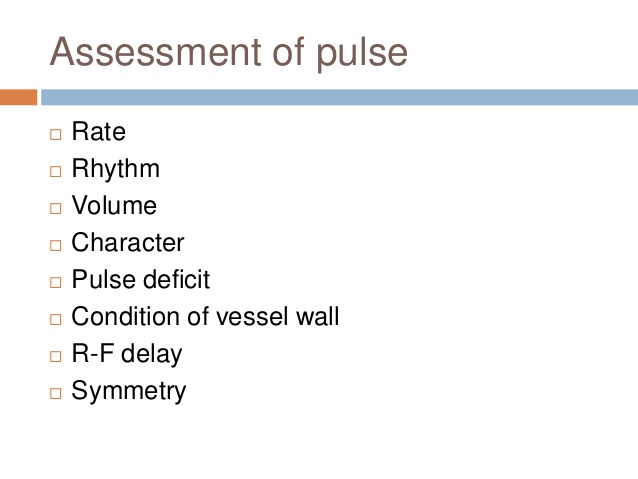 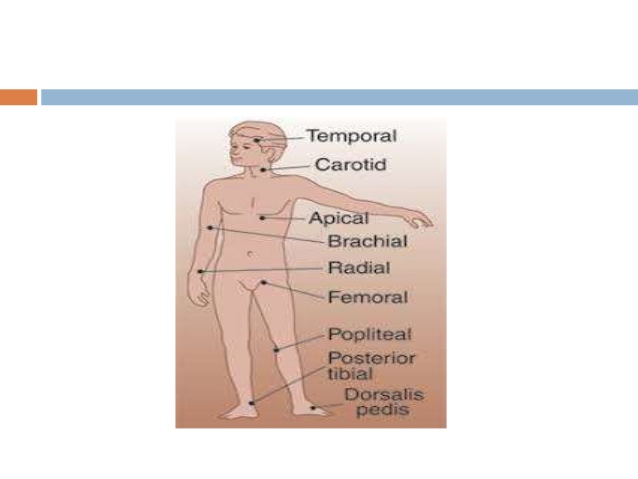 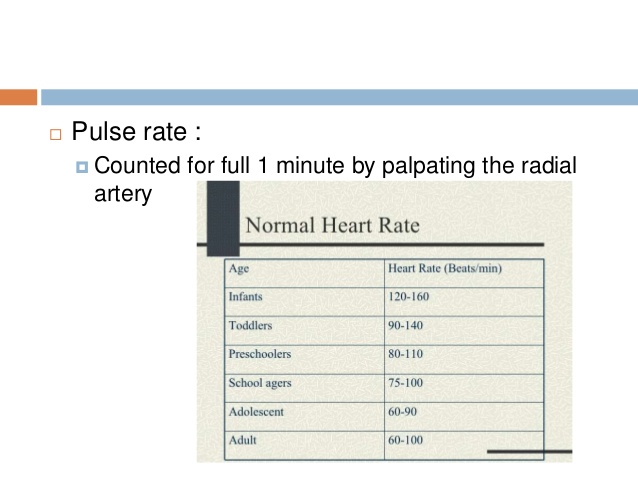 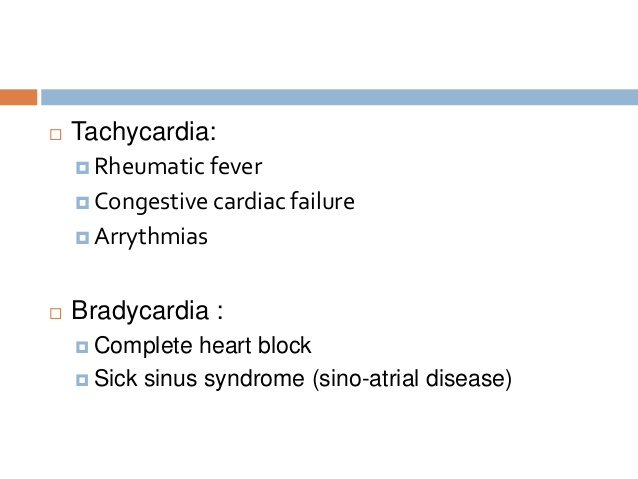 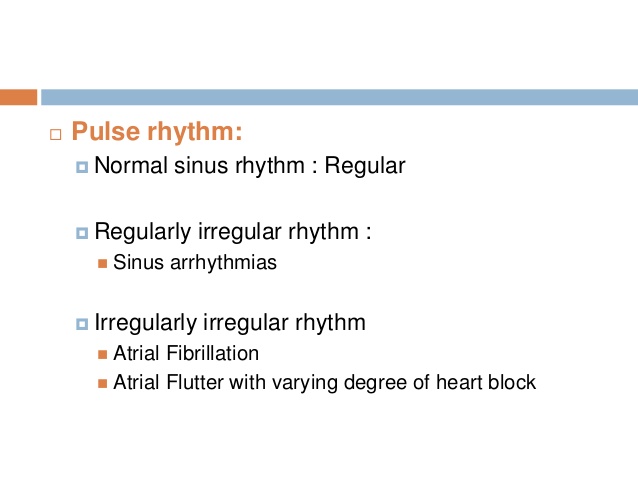 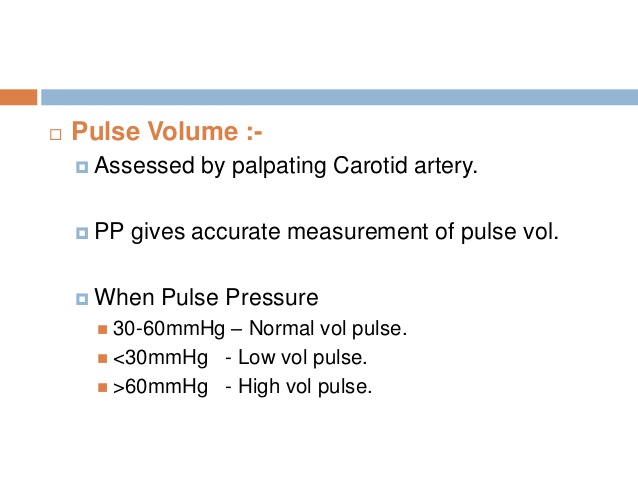 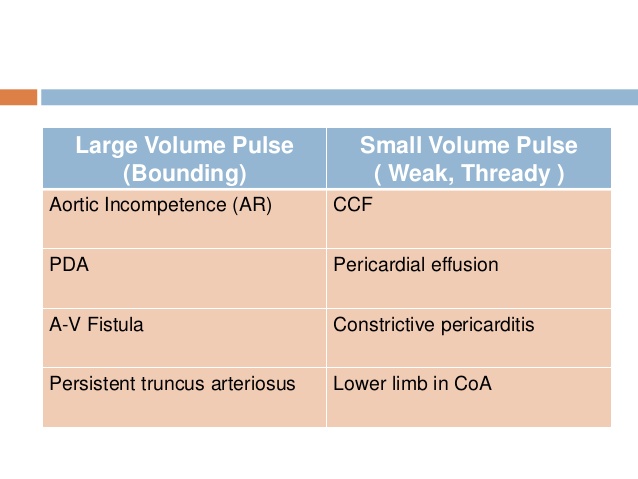 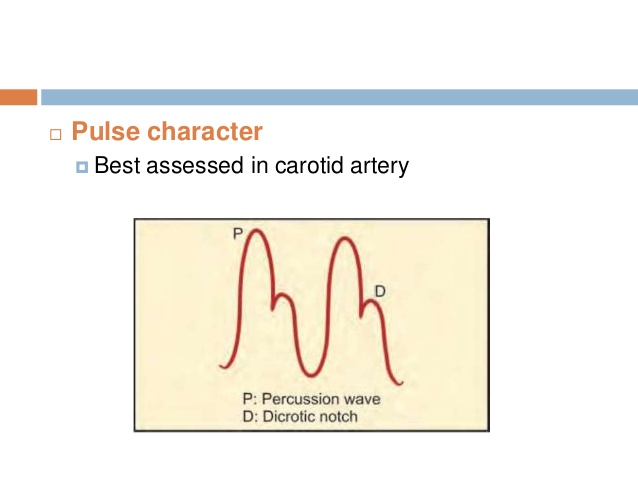 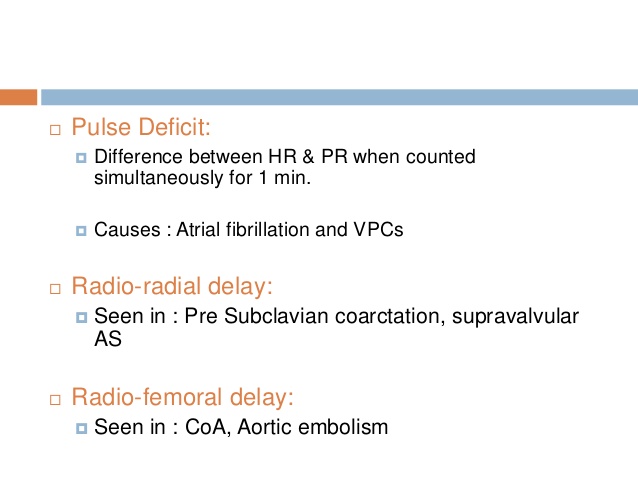 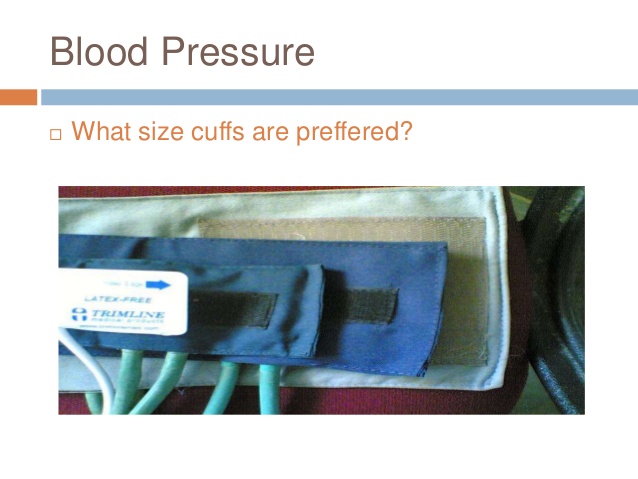 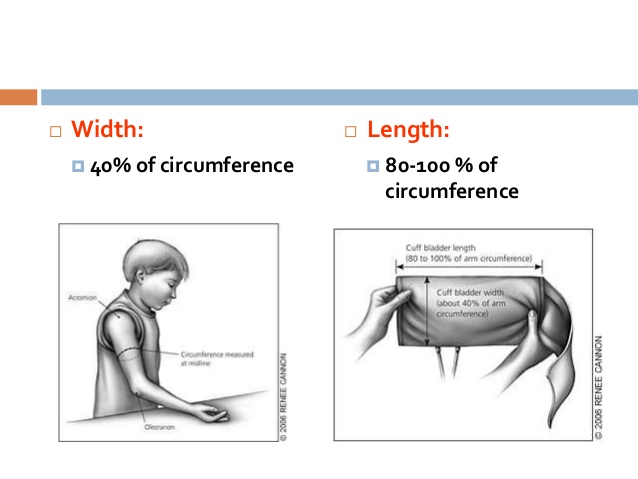 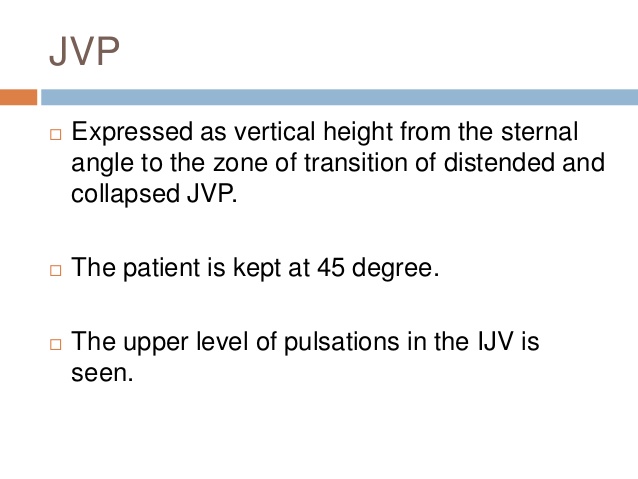 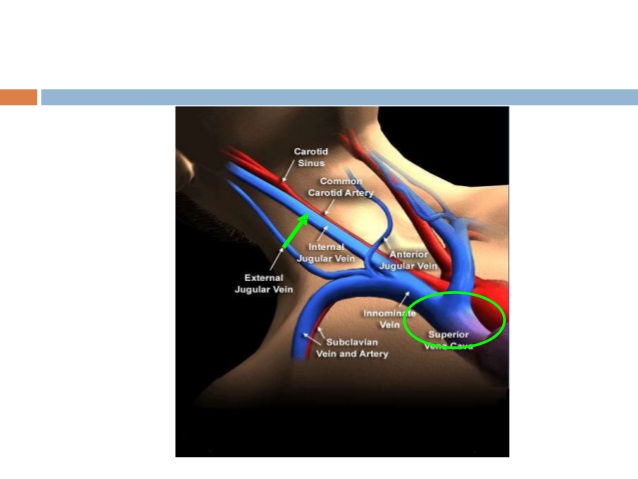 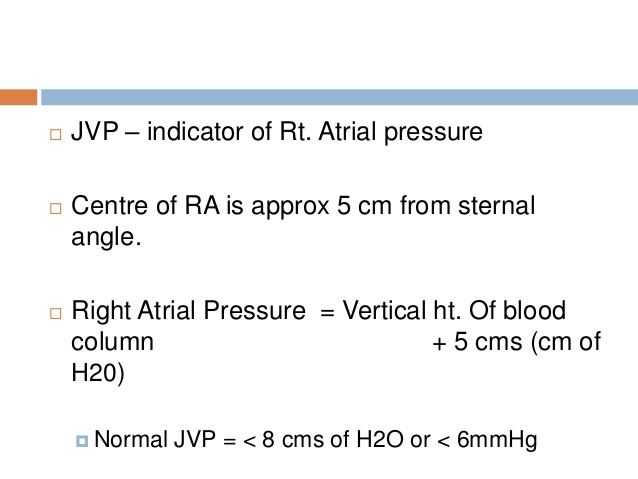 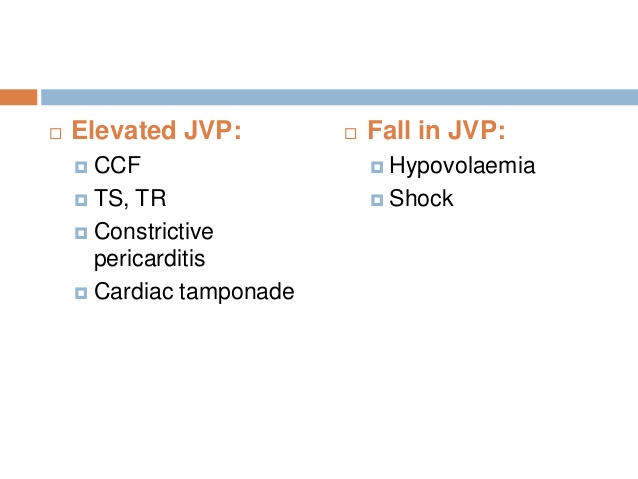 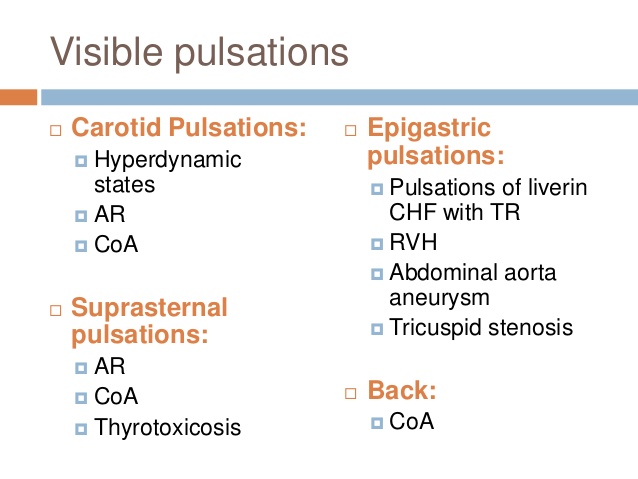 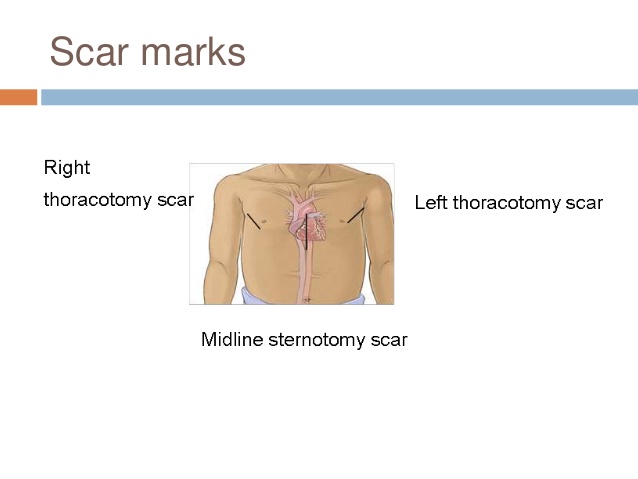 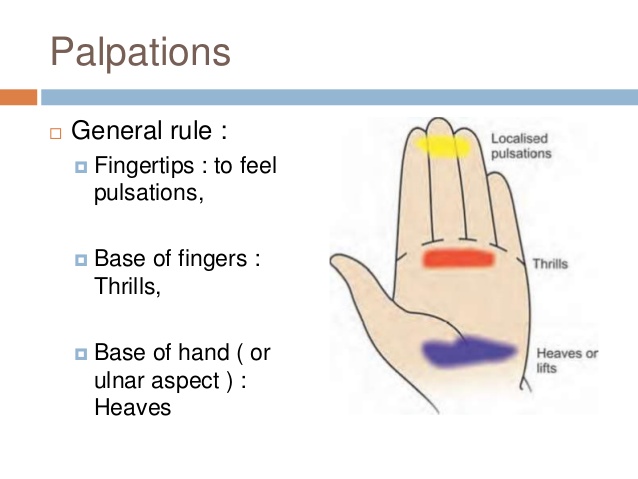 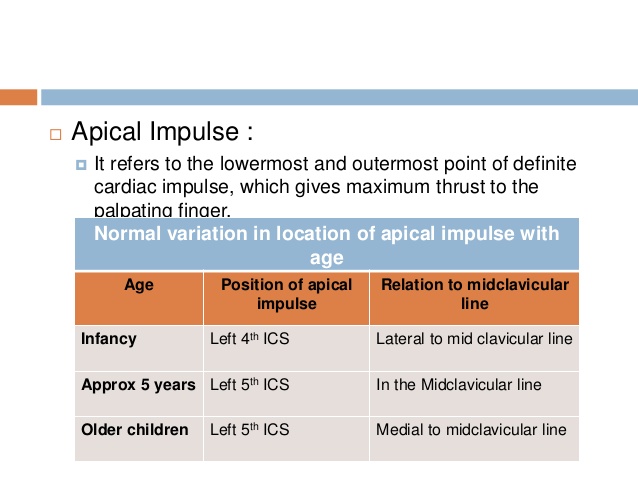 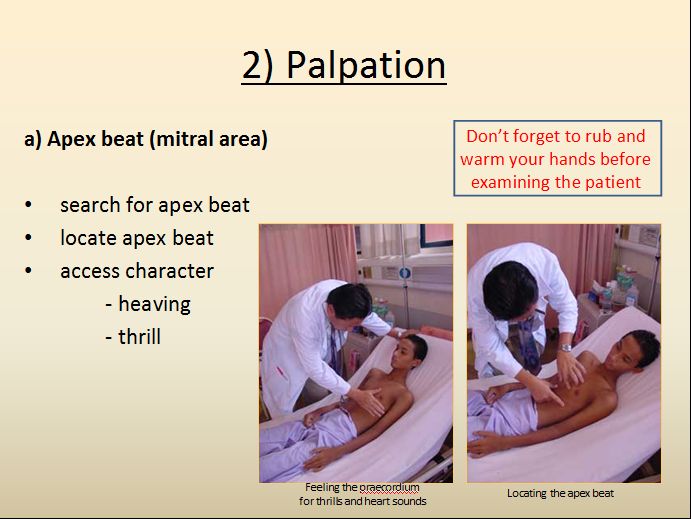 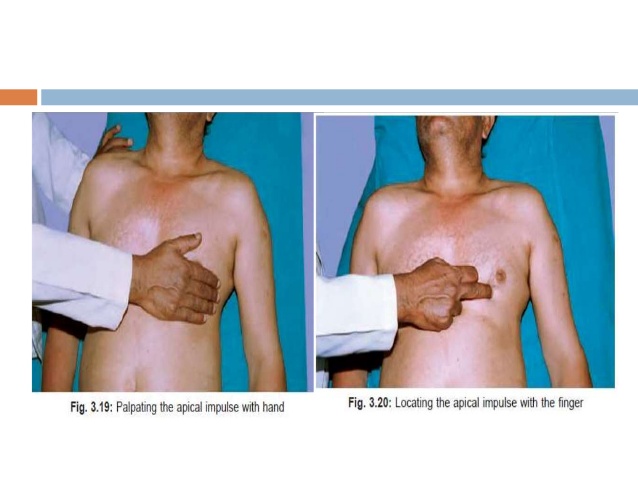 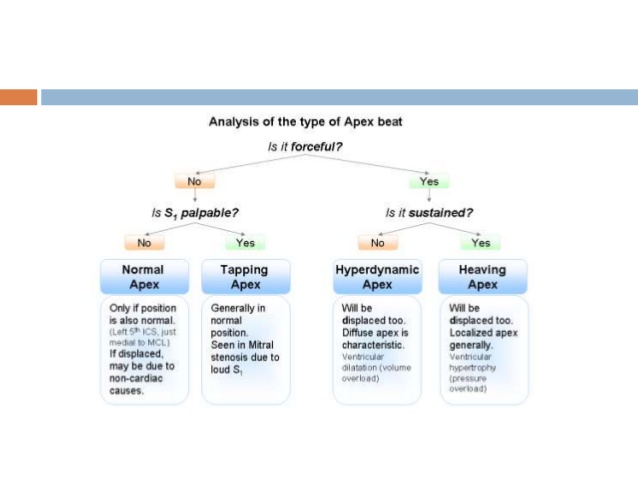 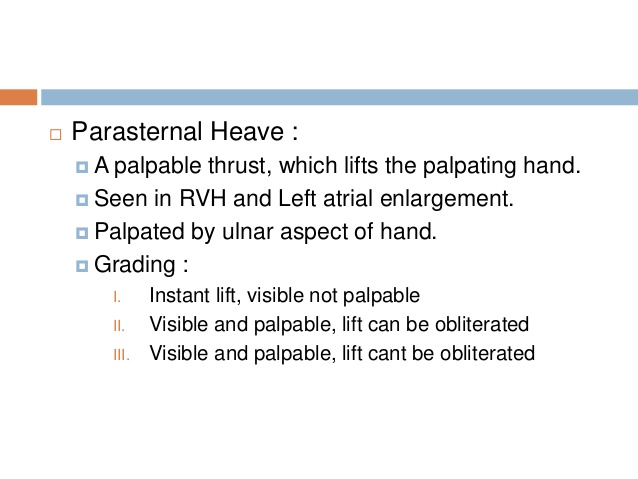 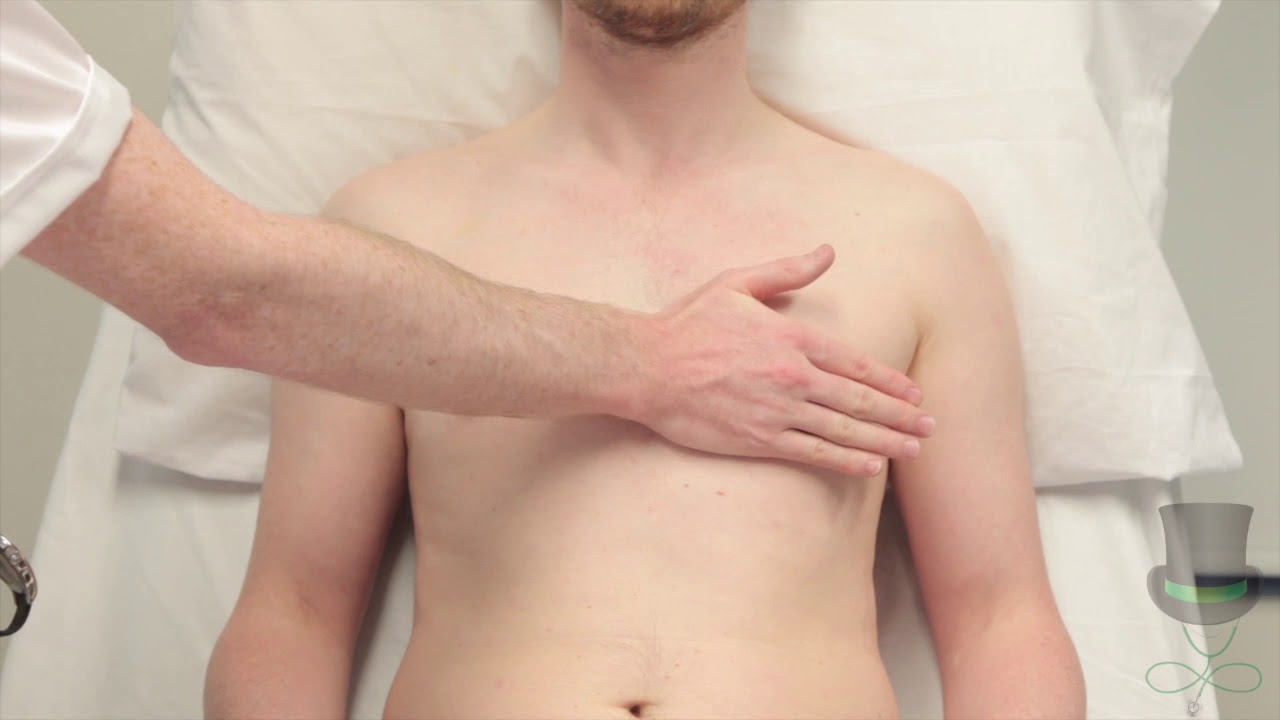 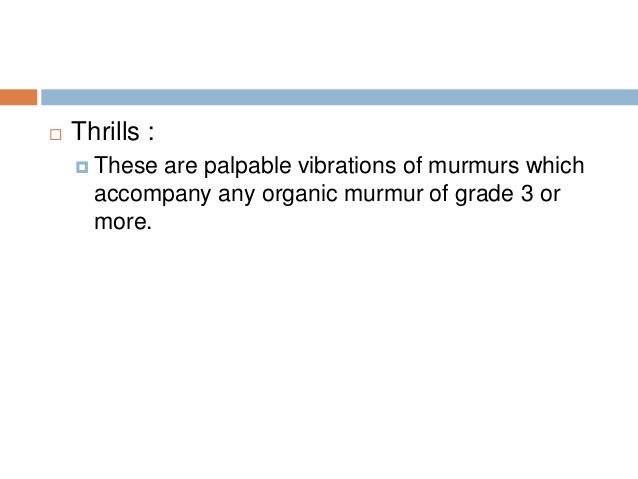 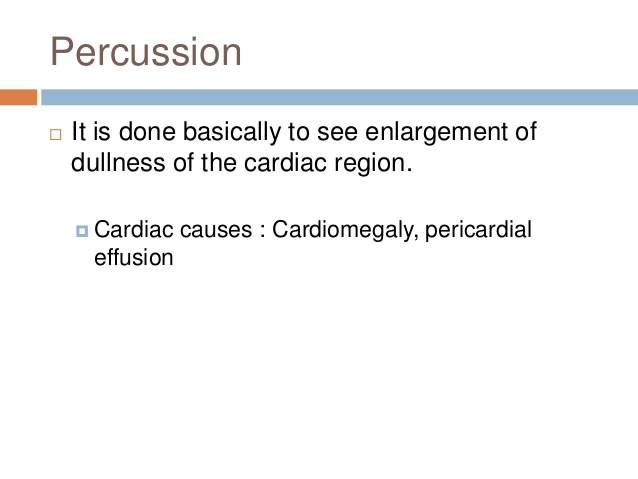 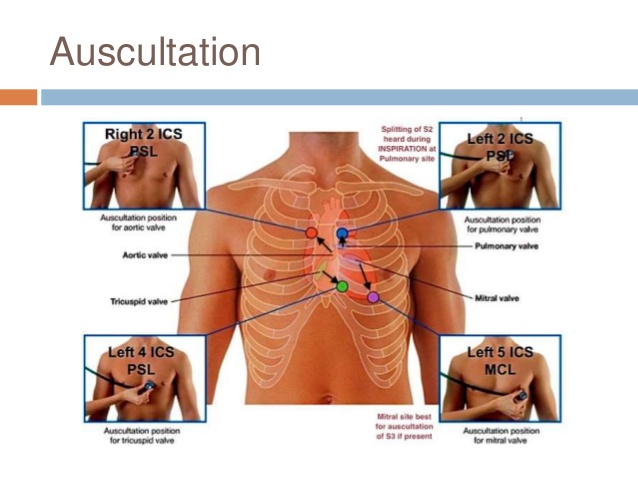 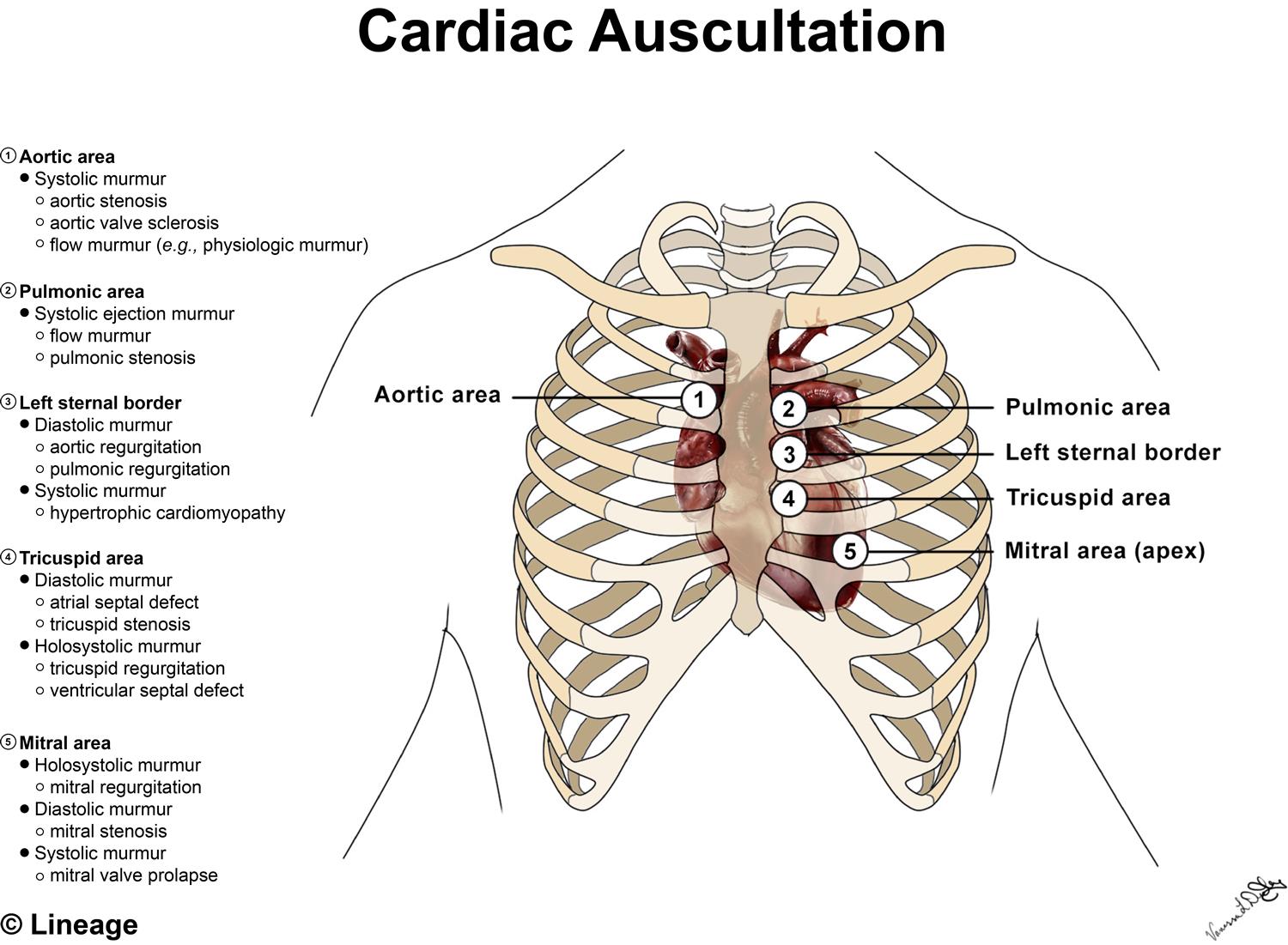 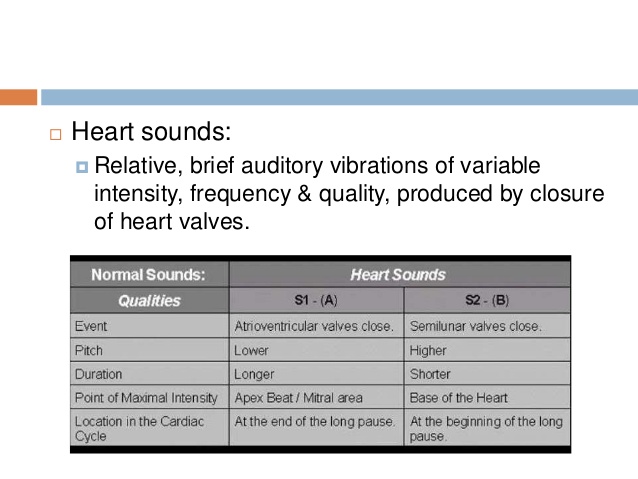 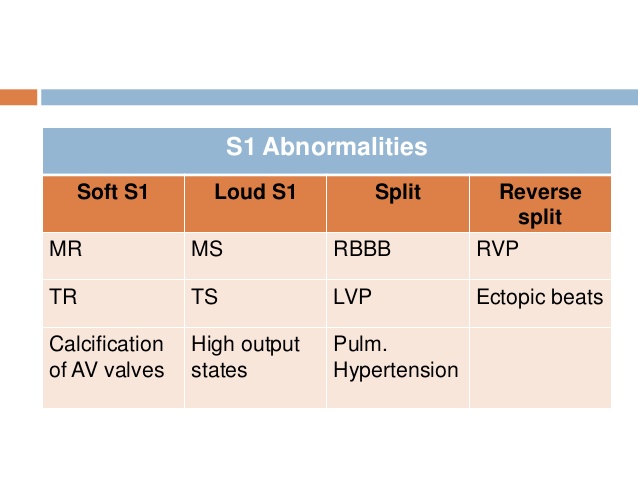 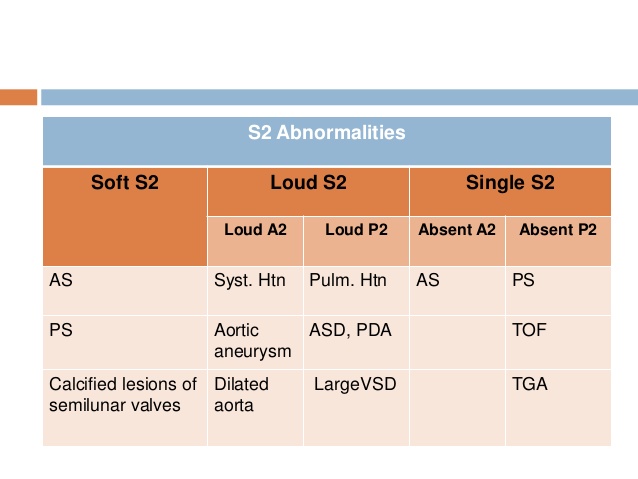 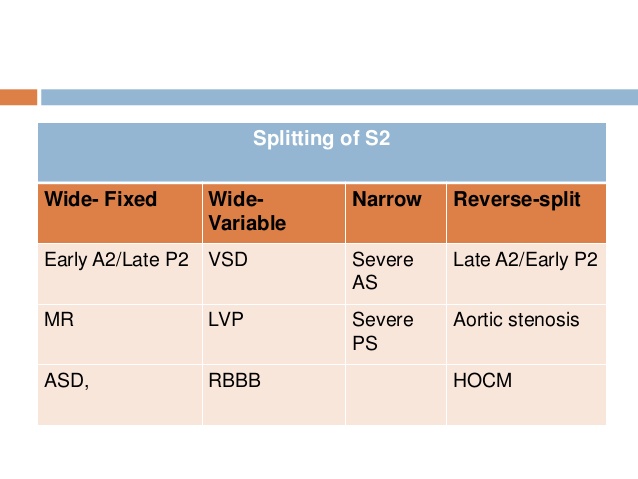 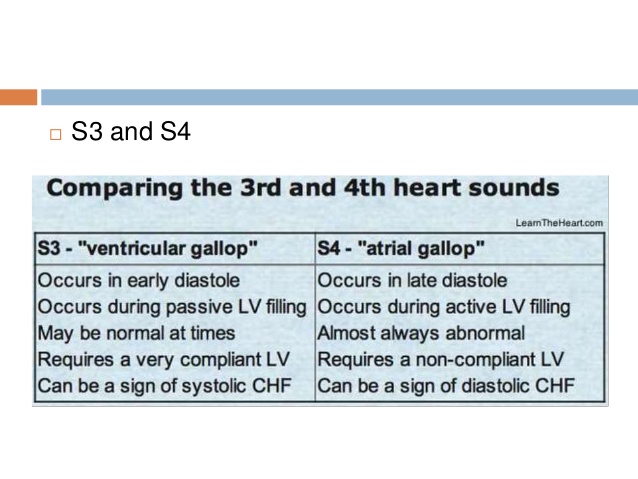 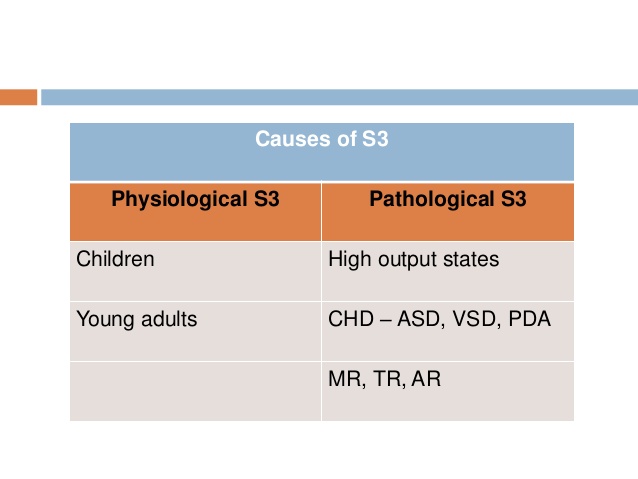 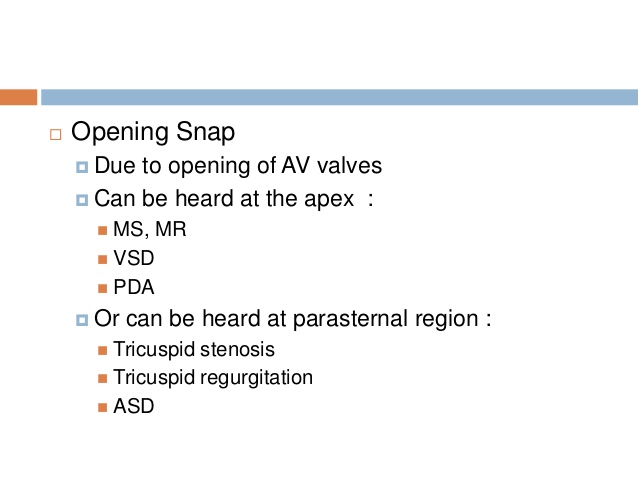 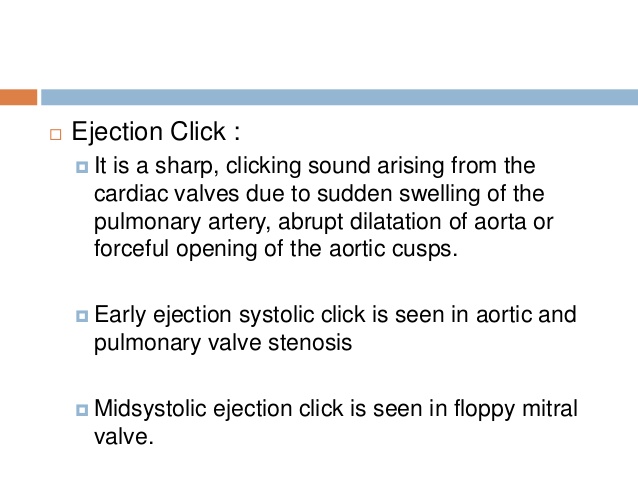 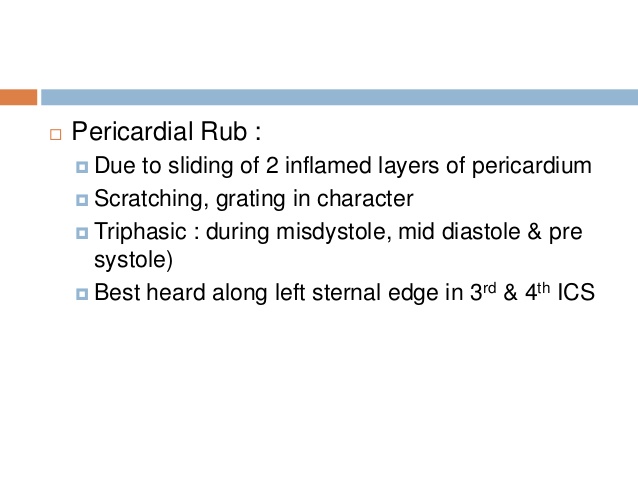 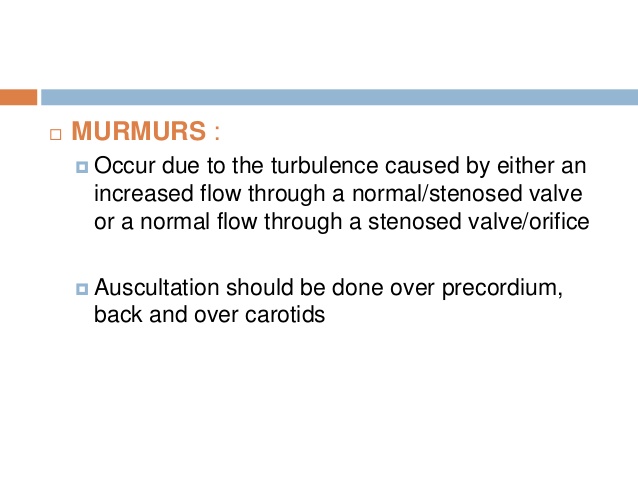 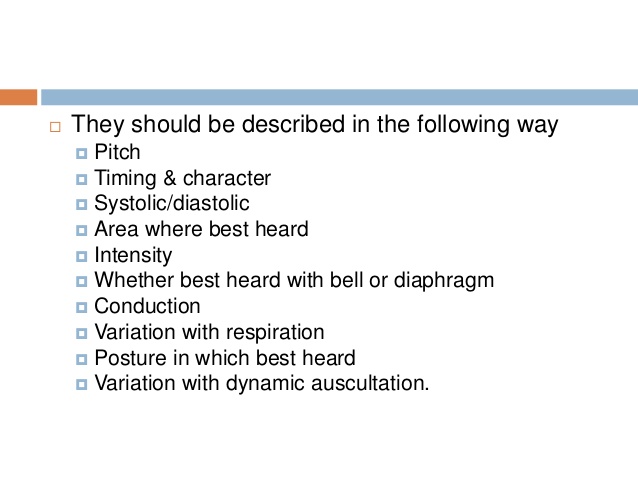 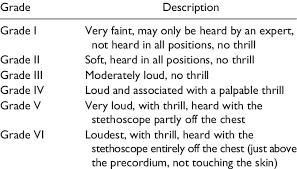 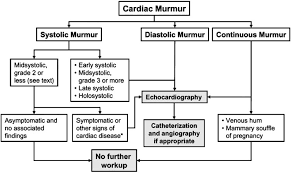 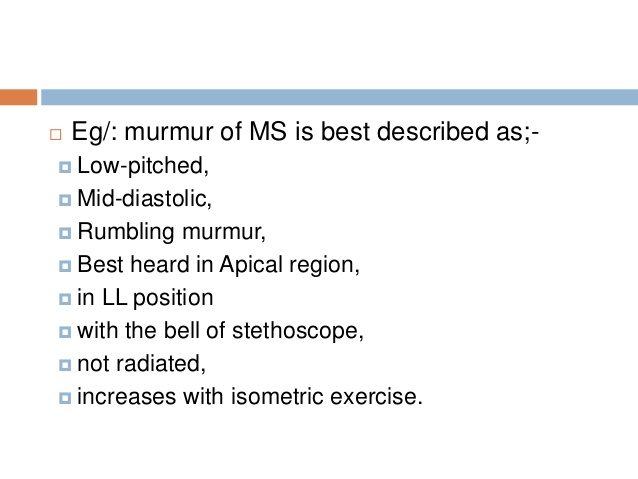 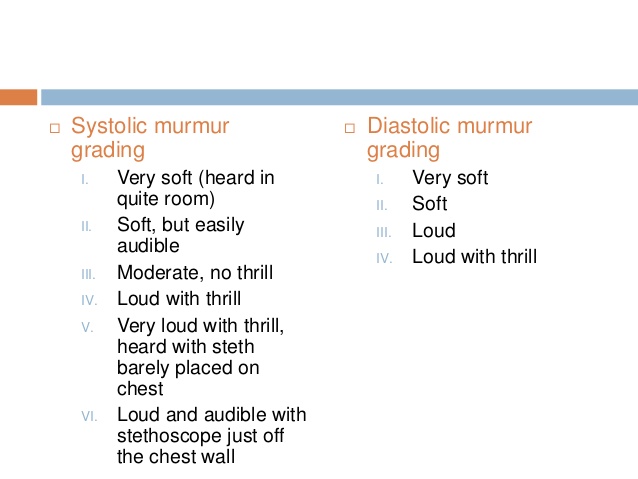 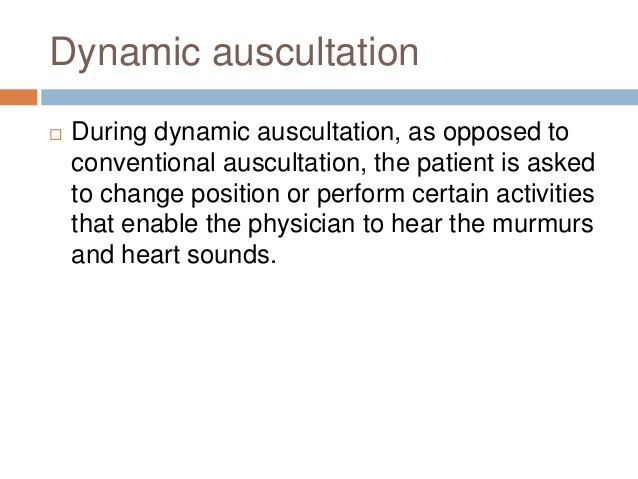 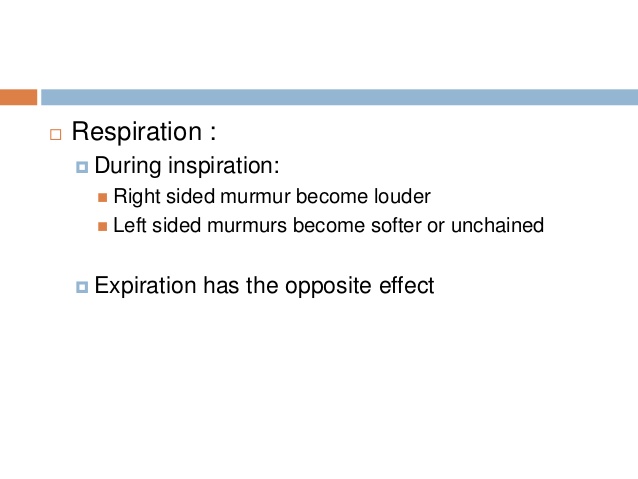 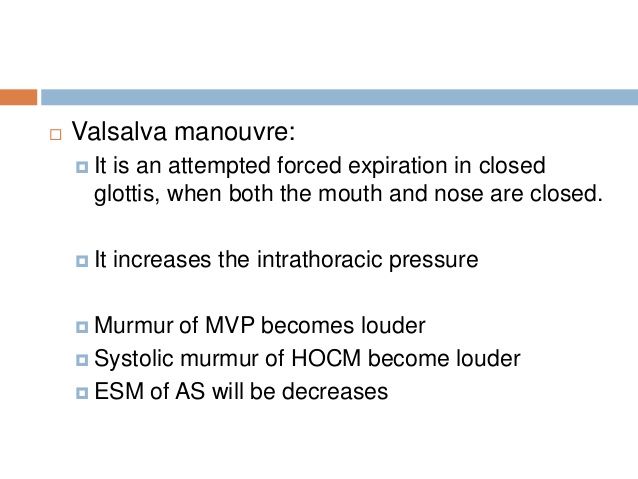 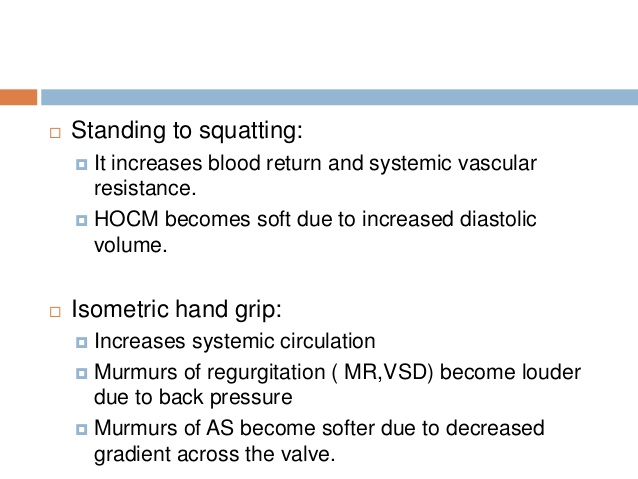